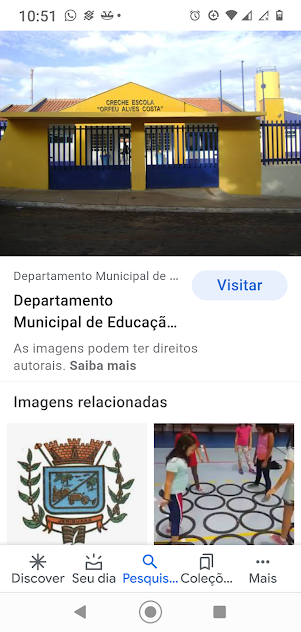 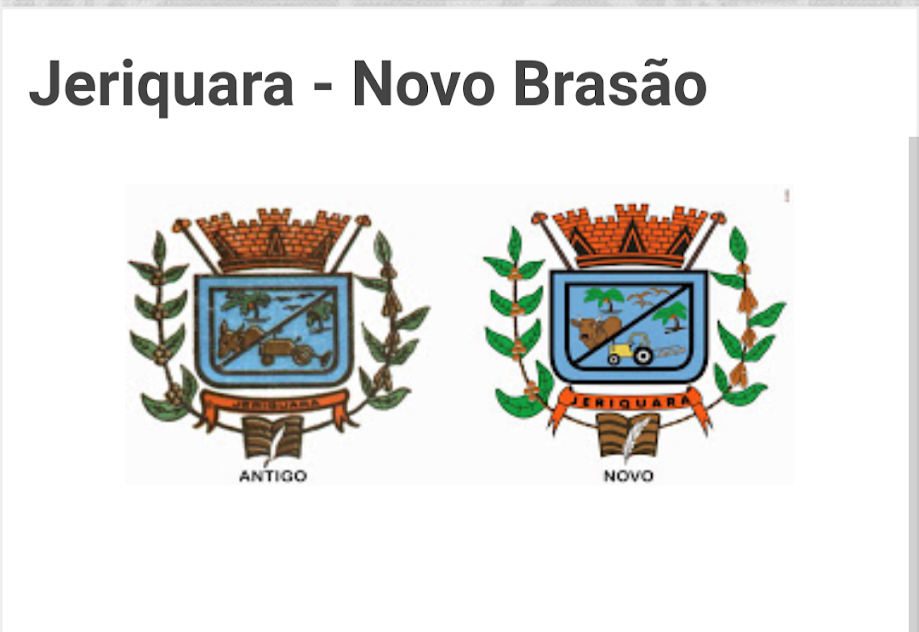 Volta às aulas!
Seja bem vindo, 
ao ano letivo
de 2021
Mensagem aos Pais, alunos e responsáveis.
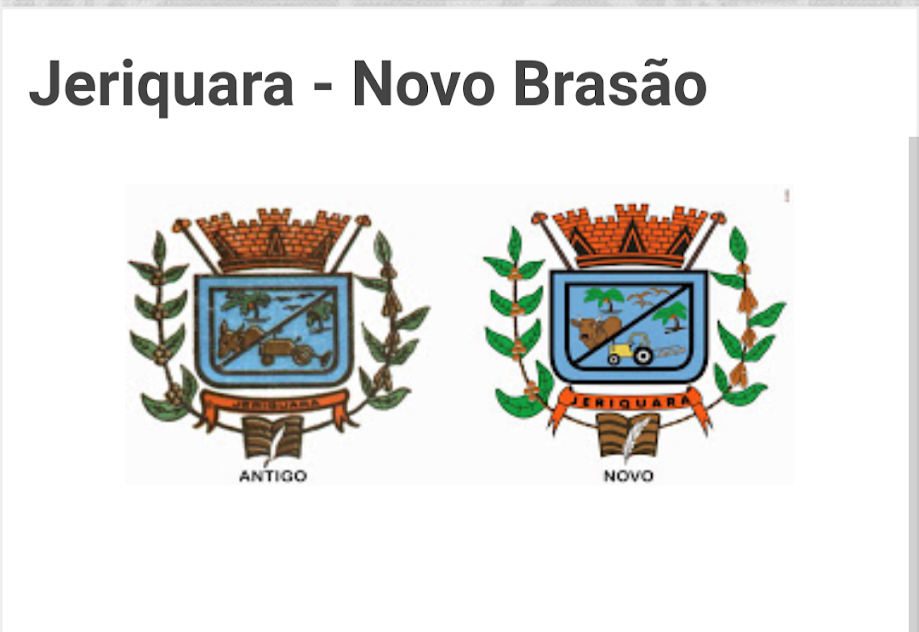 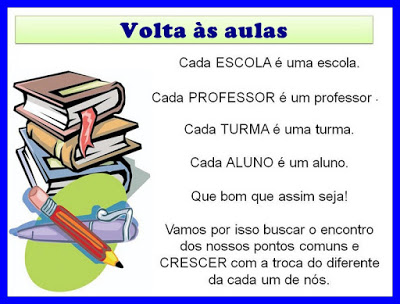 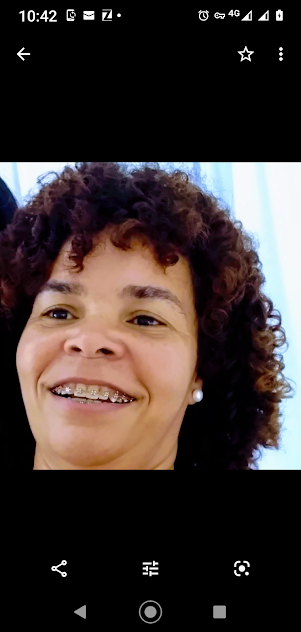 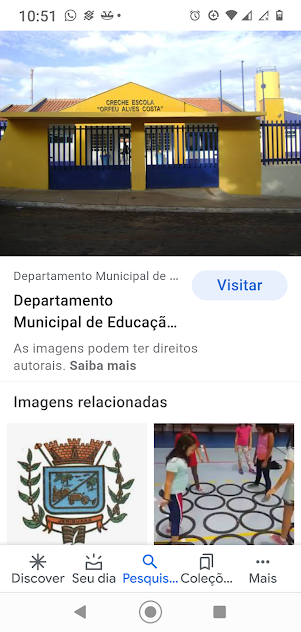 Professora : Adnalza
Formação Acadêmica: Magistério das séries Iniciais/ Graduação plena em Pedagogia/ Pós Graduação em Psicopedagogia Clinica e Institucional/ Graduação Plena em Filosofia.
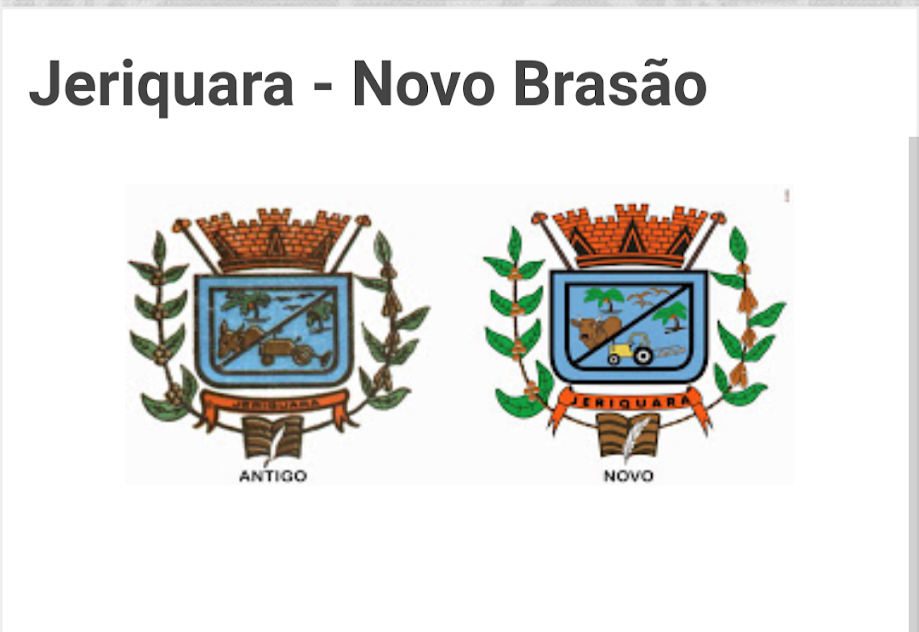 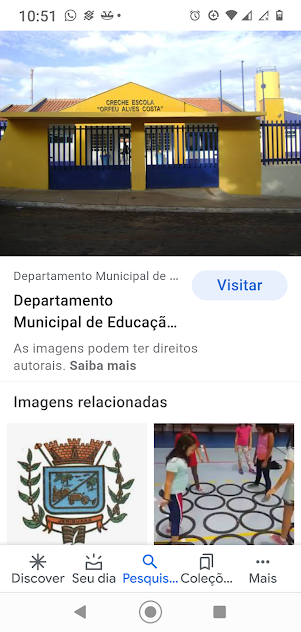 1º EATAPA- ” D ” TARDE – PROF ª: ADNALZA.
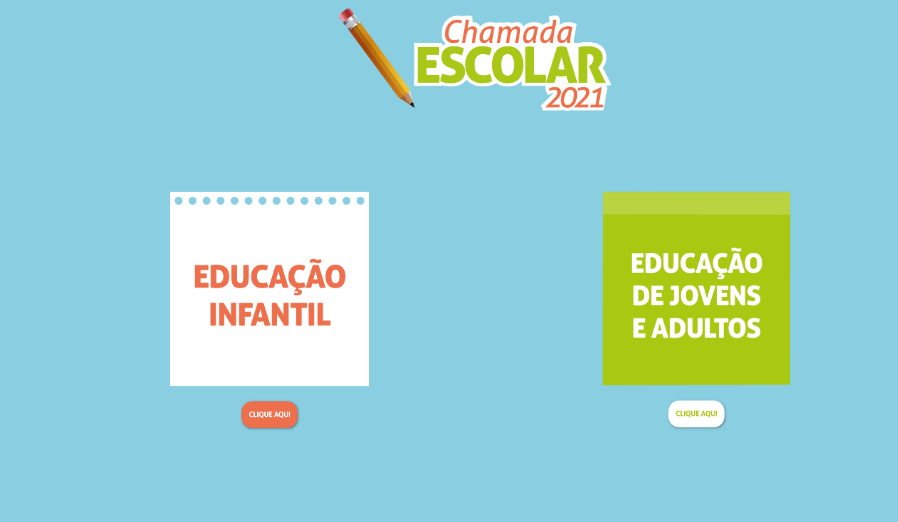 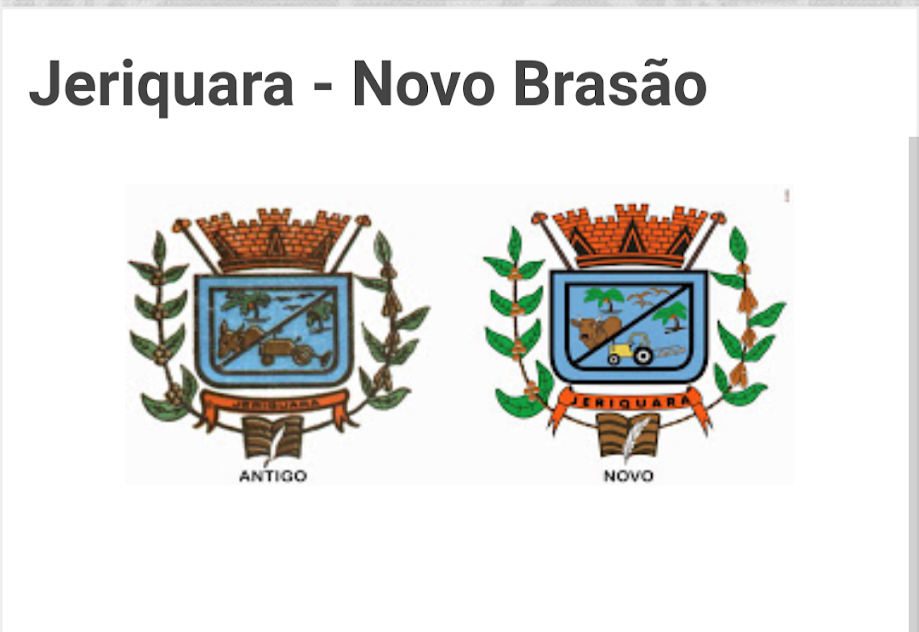 NOSSA SALA DE AULA É COMPOSTA POR:PROF ª: ADNALZA.
1- ALLANA MORATO LINO
2- BRUNO HENRIQUE GOMES BARBOSA
3- DHIOGO DO CARMO MARIANO
4- ISABELLA DOS SANTOS BARROS
5- JOÃO MIGUEL TOLEDO DOS REIS
6- LUIZ MIGUEL PIMENTEL BIANCHINI DA SILVA
7- MAITE LOPES PEREIRA
8- VINICIUS PAULO SILVA DOS SANTOS
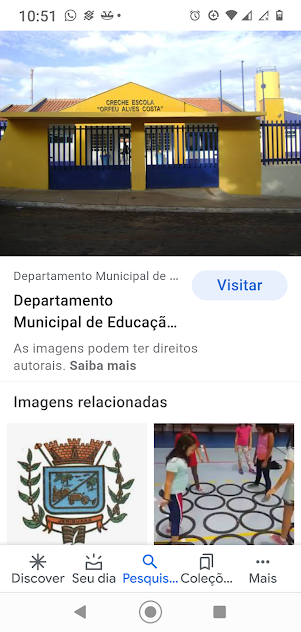